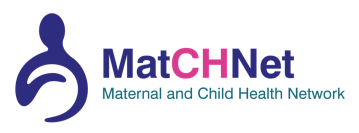 MatCHNet Pump Priming Project 2 (2023)
An evaluability assessment of Sure Start (Northern Ireland) and Flying Start (Wales) using administrative data and naturally occurring experiments
Context
Early years interventions can improve children’s health, development, and life chances.
Early years childcare improves school readiness and can alleviate inequalities in early childhood development [1, 2]. It improves cognitive, behavioural, social, and physical development and lays the basis for future milestones.
Childcare provision for children aged 2-3 is part of the wider services and provision for low-income families offered in Northern Ireland and Wales.
Flying Start (FS) Wales and Sure Start Northern Ireland (SSNI) are both area-based early years programmes designed to tackle inequalities in the early years and later life.
This project will conduct an evaluability assessment (EA) of Sure Start Northern Ireland (SSNI) and Flying Start (FS) Wales, two flagship Early Year Intervention programmes in Northern Ireland and Wales.
Key activities
The project will develop a theory of change by collaborating with stakeholders, as well as drawing upon historic evaluations, policy documents, and non-academic literature.
The research team will scope relevant outcomes within the Secure Anonymised Information Linkage databank (SAIL) Wales and the Northern Ireland Longitudinal Study (NILS).
The project will address gaps in historic rollout data by identifying missing data and consulting with relevant stakeholders.
The evaluability assessment will appraise evaluation options and identify evaluation priorities.
Planned outcomes
A study protocol for future work on the evaluation of FS and SSNI.
 A summary of administrative data sources suitable for evaluating early years interventions in Wales and Northern Ireland.
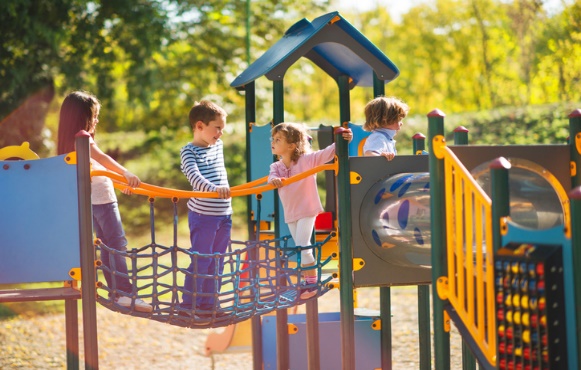 Research Team
Dr Meng Le Zheng (University of Sheffield)
Dr Martin Elliot (Cardiff University)
Dr Gareth Griffith (University of Bristol)
More information can be found at: www.gla.ac.uk/matchnet and on 
Twitter @MatCHNet_
References
Hobbs, A. and R. Bernard (2021). Early Childhood Education and Care, UK Parliament POST Number 649. https://researchbriefings.files.parliament.uk/documents/POST-PN-0649/POST-PN-0649.pdf, The Parliamentary Office of Science and Technology, London.
Green, M.J., et al., Pre-school childcare and inequalities in child development. SSM - Population Health, 2021: 100776.3.